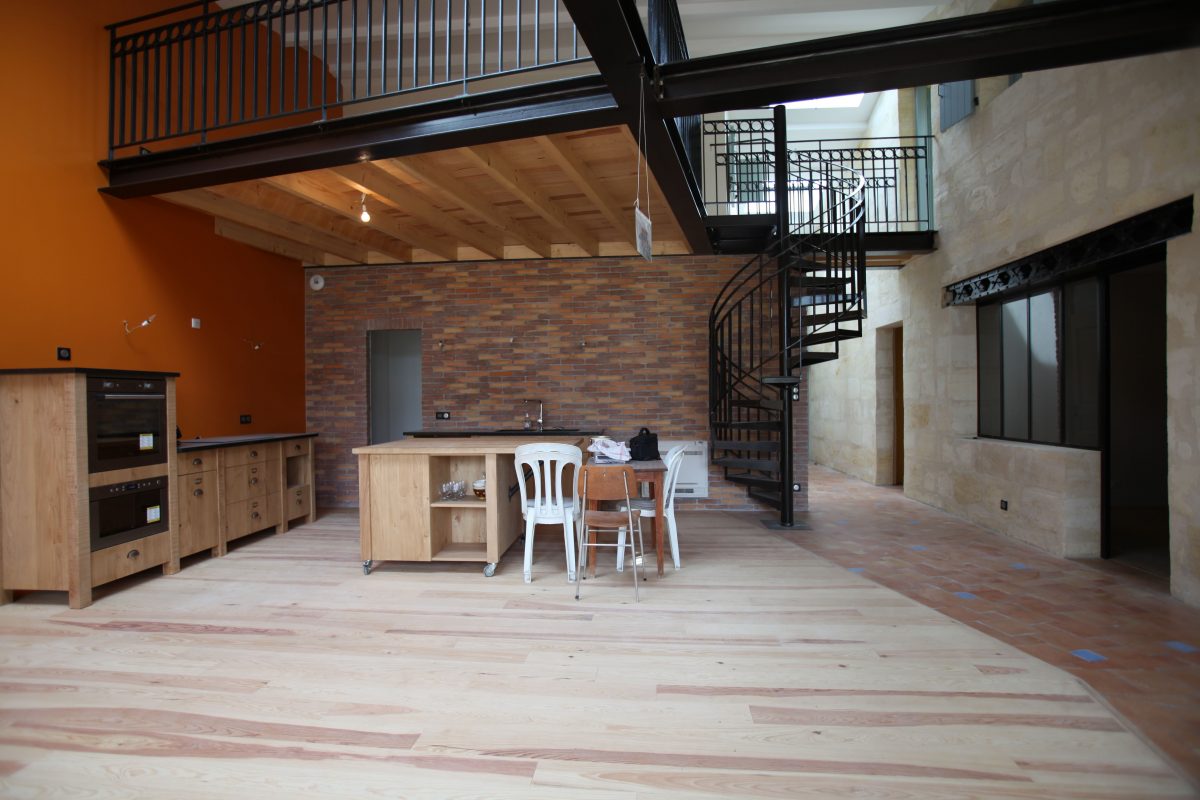 Pouget Consultatns
ORFEE
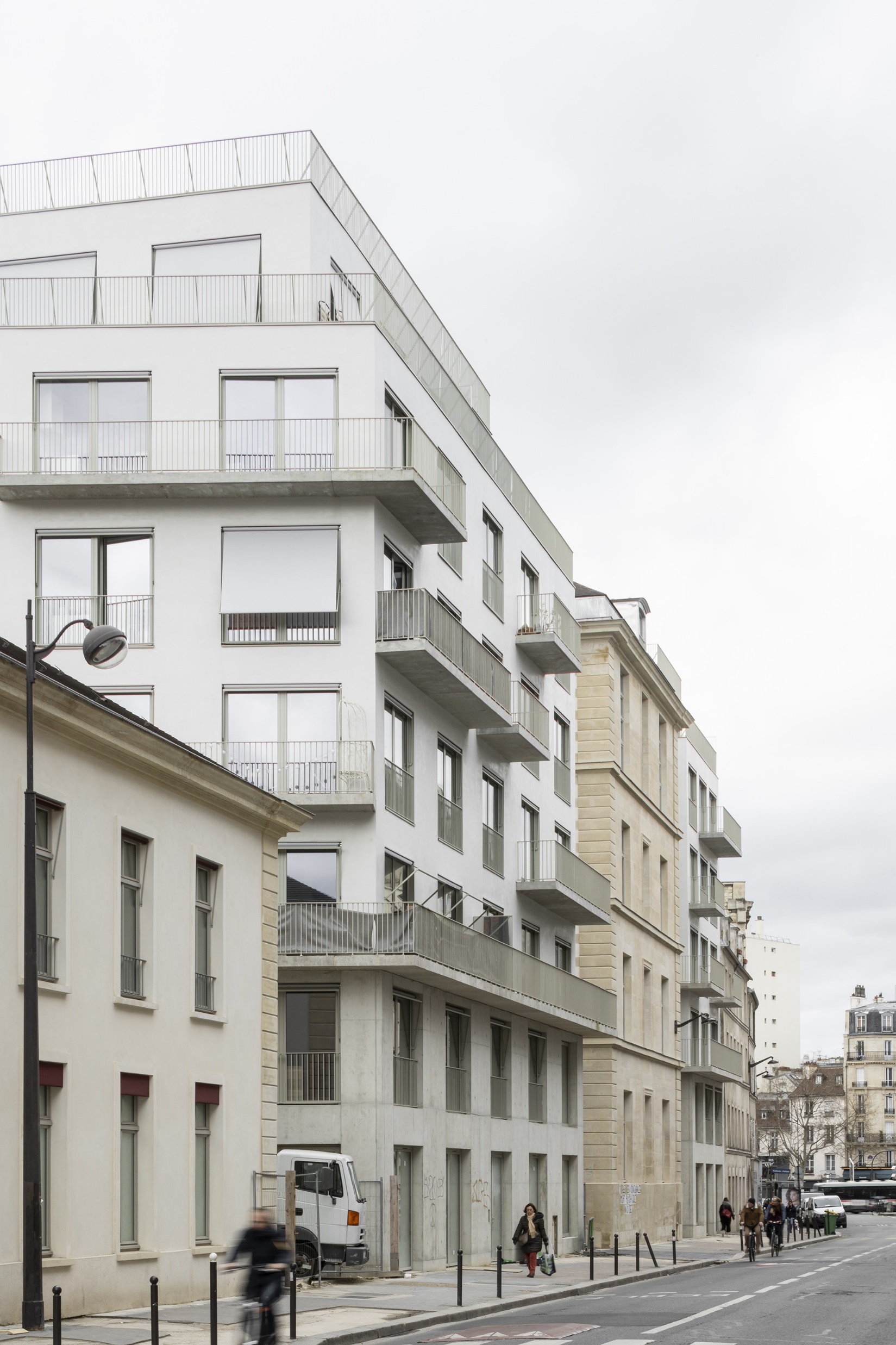 MO : Paris Habitat OPH – Architecte :  NP2F
Originating Retrofits and Financings forEnergyEfficiency
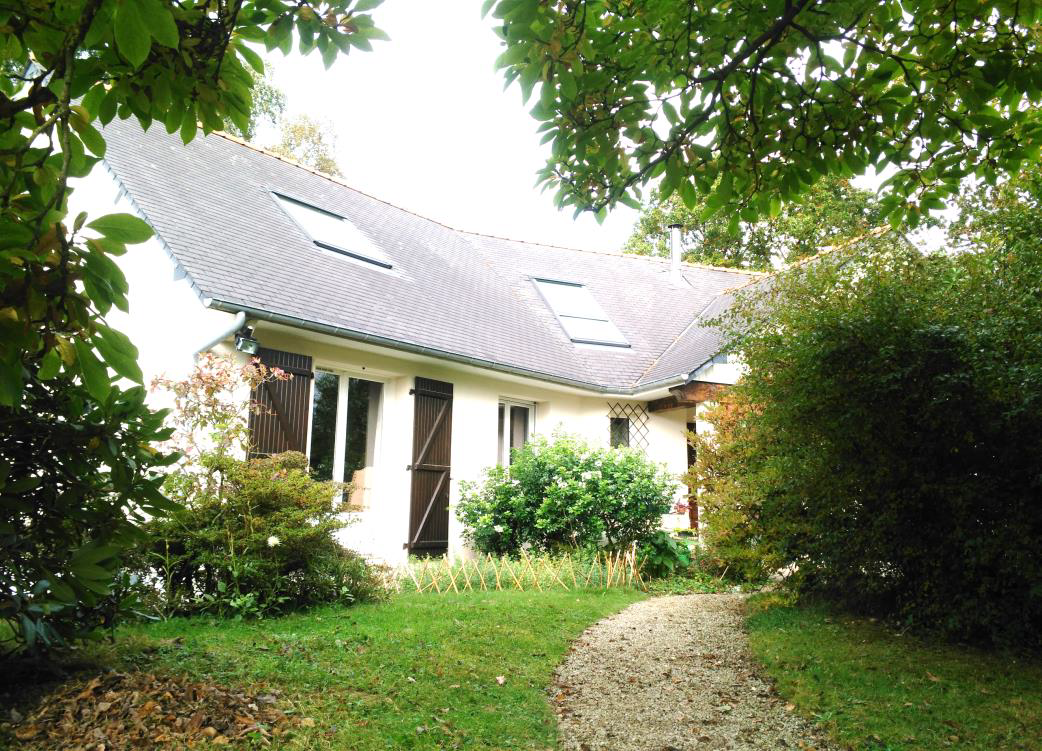 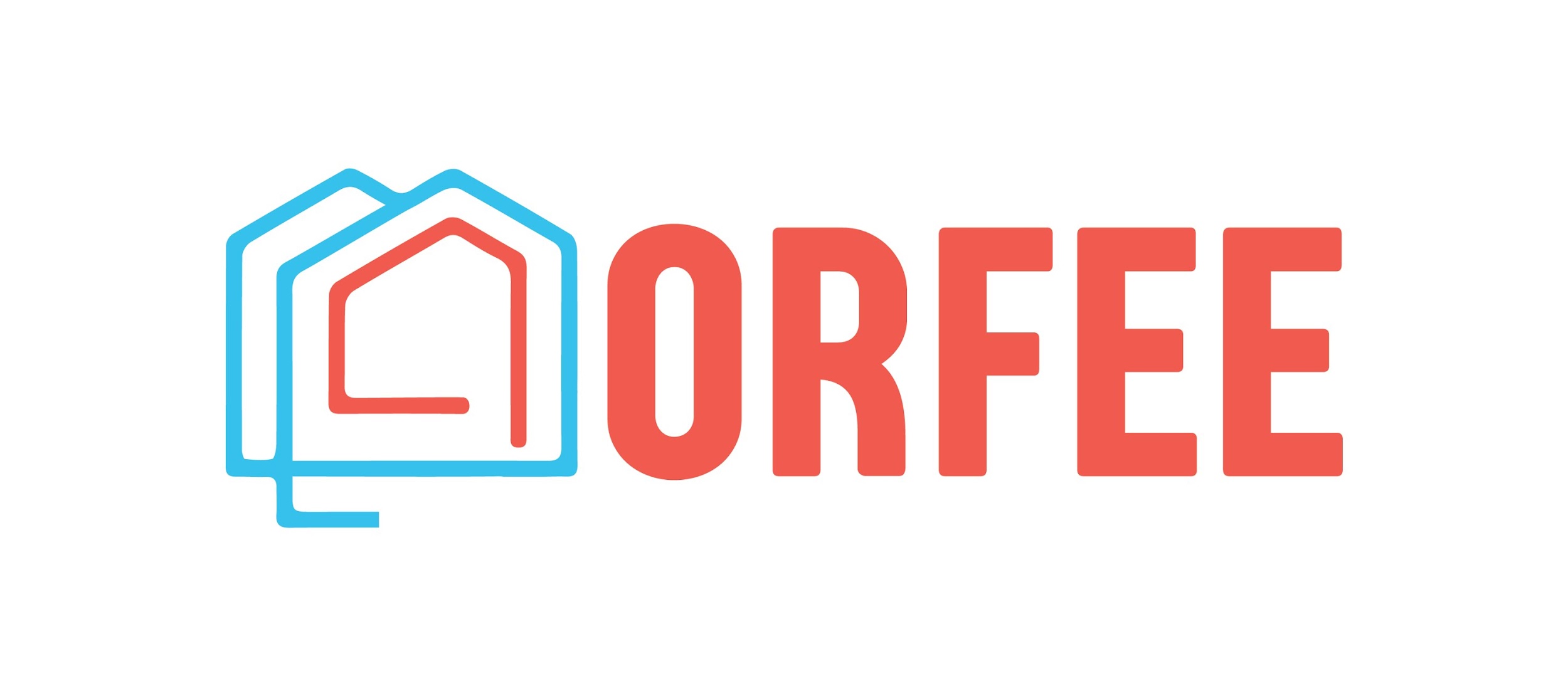 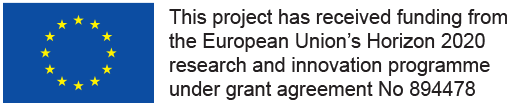 Agenda
Third-Party financing companies in France
ORFEE objectives
ORFEE works in progress 
A shared data base
An Energy-efficient renovation quality and compliance control framework 
A guarantee of compliance and quality of renovation works
Stakeholders feed-back
orfee-project.com/
2021 June 15
2
Third-Party financing companies in France
Legislative definition and implementation
Third-Party financing companies
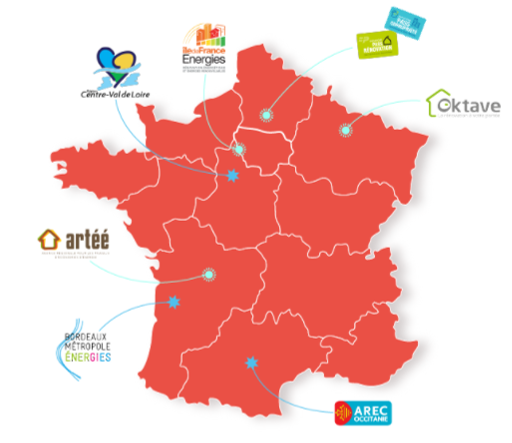 Concept defined by law in 2013 and further specified in 2015
Sociétés de tiers-financement  have to include:
a technical assistance for energy renovation works 
a financing offer 
They may issue renovation loans if they are controlled by local authorities
… are typical integrated home renovation services
orfee-project.com/
2021 June 15
4
Third-Party financing companies
French context
Regions initiatives suported by ministry and State agencies as experimentations
But…
national incentive scheme conducive to step-by-step renovations 
The ability of Tird-Party financing companies to offer direct financing, as an exception to the banking sector, is not well accepted
Shift in 2020 with the Citizen’s Climate Convention?
Climate and resiliency law under discussion brings a focus on deep refurbishments and an obligation to use technical assistance to benefit from incentives
… may become more favourable to deep EE renovations
orfee-project.com/
2021 June 15
5
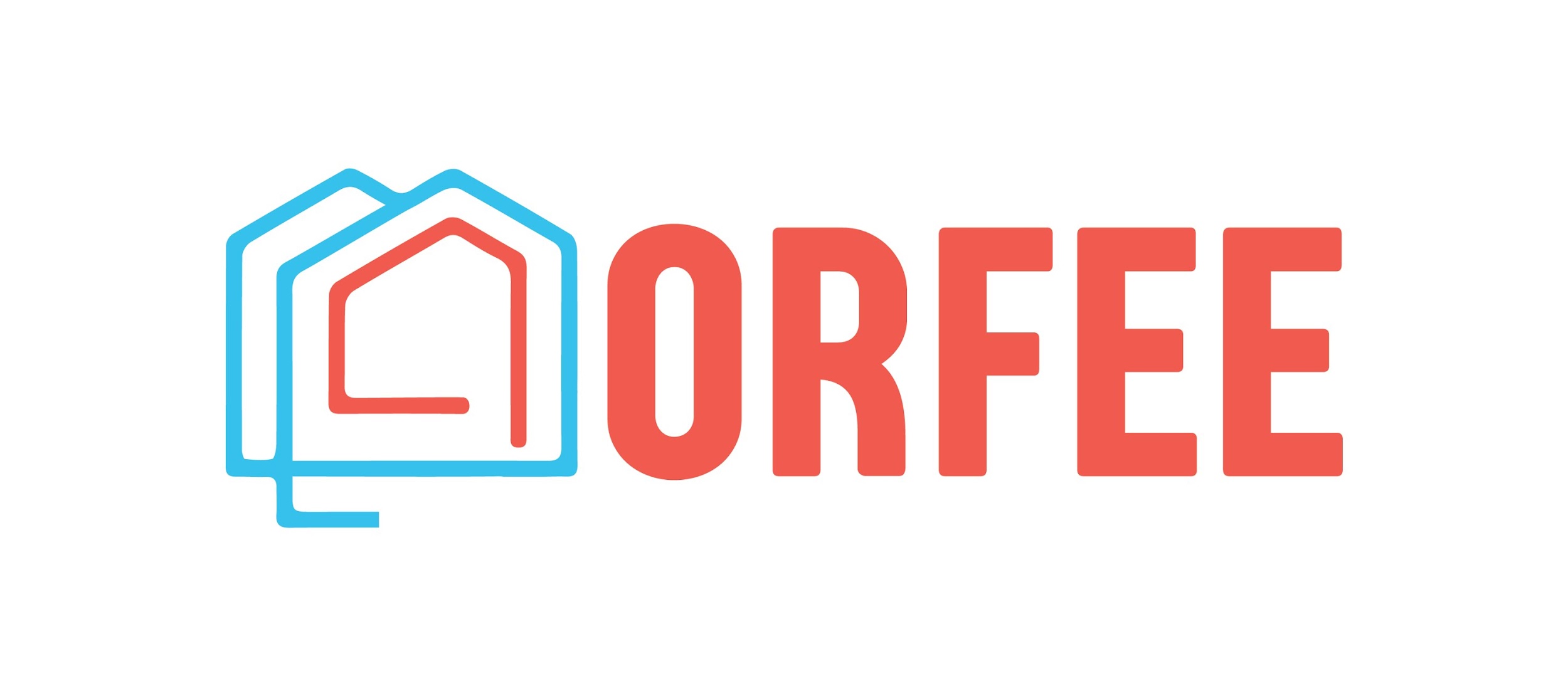 H2020 Project:
Building the
Office for Renovations and Financing for Energy Efficiency
The resource center to strengthen third-party financing companies
Define a frame of reference for the quality of renovation works
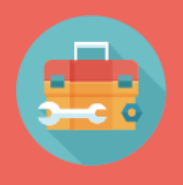 Build a resource center (ORFEE) for third-party financing companies
Optimise the financing offered by third-party financing companies for energy renovations
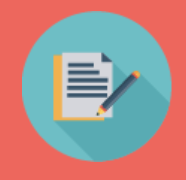 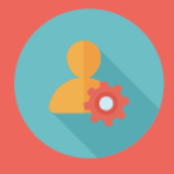 orfee-project.com/
2021 June 15
6
ORFEE works
A shared database
The architecture of a common FTS database is being defined under a call for projects by ADEME
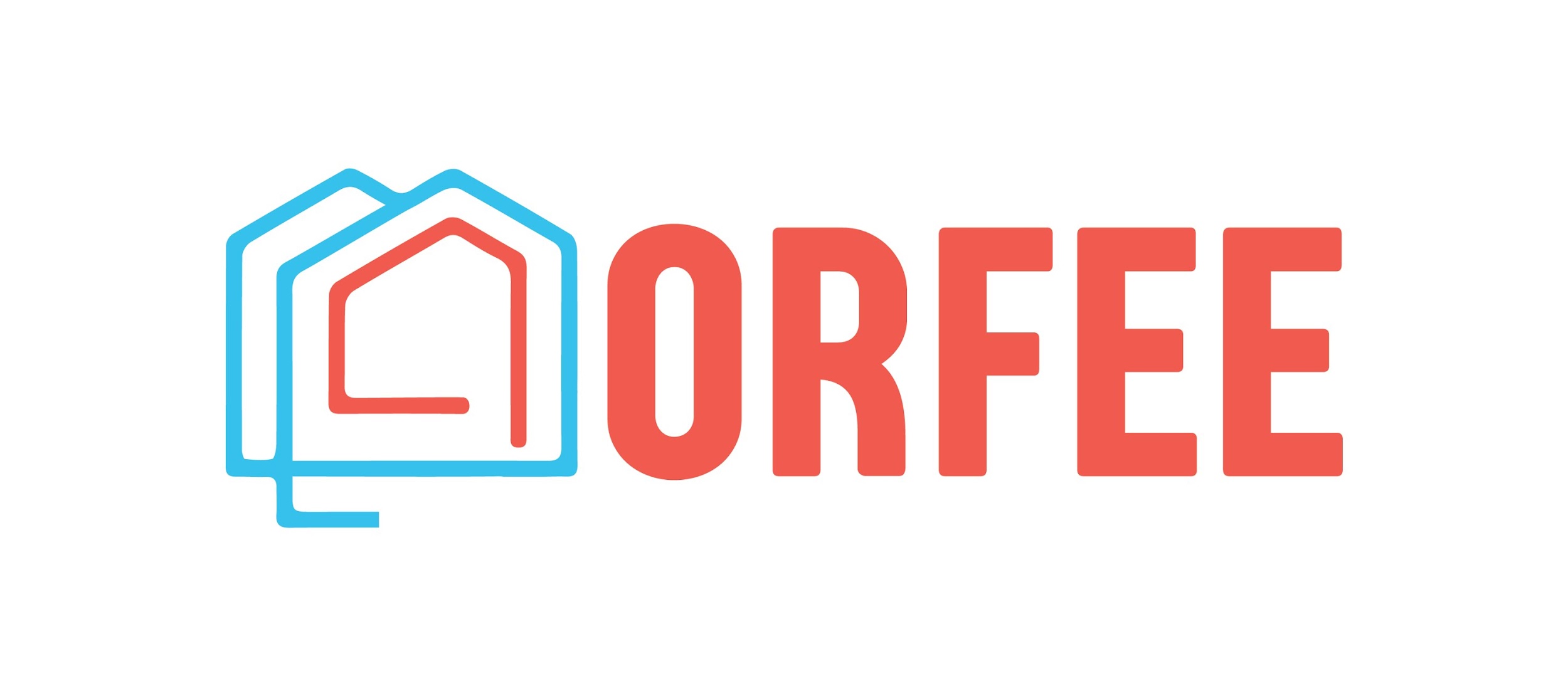 Take-over by
An ongoing reporting tool
Energy performance and credit risk analyses
Feed national and European databases (DEEP)

A key asset for ORFEE resource centre
Converging on shared methodologies

from definition of data 
to reporting formats

Consistency checks
orfee-project.com/
2021 June 15
7
ORFEE works
An Energy-efficient renovation quality and compliance control framework
The main goal of the quality and compliance control framework, is to keep in balance :
CostCompetence
Legal responsibility
Quality = confidence
Compliance = performance
orfee-project.com/
2021 June 15
8
ORFEE works
An Energy-efficient renovation quality and compliance control framework
The idea is not to redefine construction standards and practices, but to design the framework upon them, make it a “minimum viable checklist”
In order to drive safely, you need to know how to: 
Perform a regular inspection of your car vital aspects (tire wear, oil level, lights, …)
Respect the road safety rules

What you don’t need to know:
The torque needed to secure the cylinder head’s screws
The correct diameter of your windshield washers
etc.
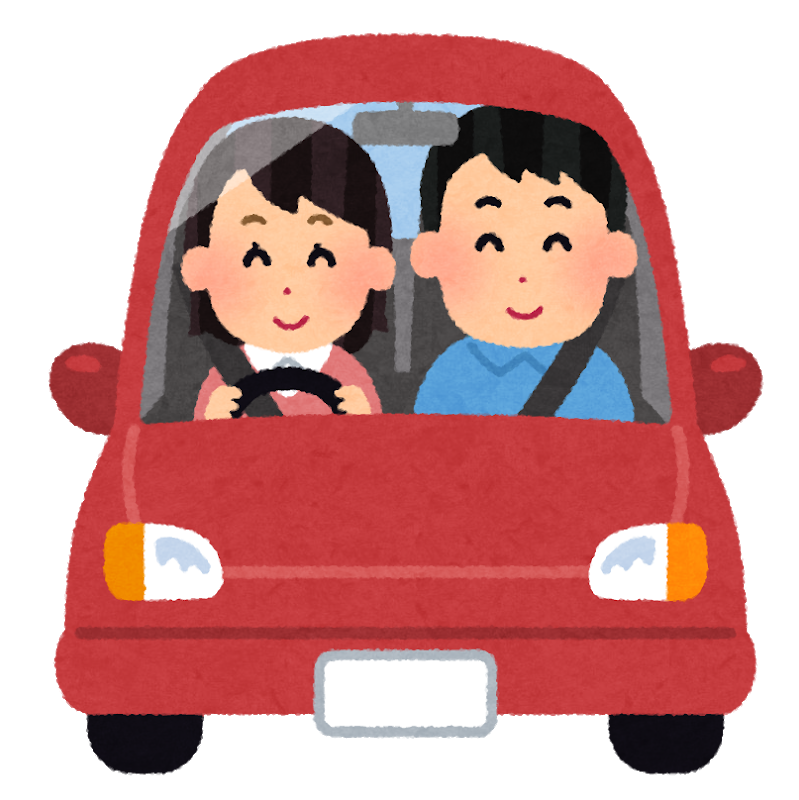 orfee-project.com/
2021 June 15
9
ORFEE works
An Energy-efficient renovation quality and compliance control framework
The framework brings together controls that are linked to different existing regulations, accepted practices, etc:
ORFEE’s quality and compliance framework
Regulations
Official accepted practices
Guidelines
Product Technical Evaluation
Business tools
etc.
Insulation
HVAC
Roofer
Etc.
orfee-project.com/
2021 June 15
10
ORFEE works
An Energy-efficient renovation quality and compliance control framework
…and design the associated control framework
A risk oriented approach…
…in order to identify the causes…
Energy perform.
There are numerous existing quality and compliance control initiatives, that are recognised as reference.
The aim of ORFEE’s framework is to implement and gather them in an holistic approach covering the whole lifecycle of a renovation project.
SF
MF
Cause 1
Cause 2
Technical & Patrimonial
Health
Cause 3
…
…
General approach
orfee-project.com/
2021 June 15
11
ORFEE works
An Energy-efficient renovation quality and compliance control framework
IDENTIFY THE CAUSES

15 causes identified, covering 3 cause types which are most critical :
 
Technical causes
Coordination causes
Use causes 


2 cause types which were judged less critical (as potential risks), and will be addressed later on, in a possible 2nd version of the framework : 
Financial causes
Legal causes
QUALIFY THE CAUSES

3 levels of risks and the 3 levels of control associated, determined through : 
potential risk magnitude
risk frequency
DESIGN THE CONTROLS

For each qualified cause, we determine the associated controls, at each stage of the renovation project :







Level 1 control : direct for each project 
Level 2 control : indirect or direct & sampled or supervised autocontrol
Magnitude
Frequency
Detailed methodology
orfee-project.com/
2021 June 15
12
ORFEE works
A guarantee of compliance and quality of renovation works
The guarantee will derive from the compliance and quality framework, particularly on the key risk indicators and their associated thresholds
Its main issues are to : 
enable Third-Party Financing Companies to take out a bundled contract
use the compliance and quality framework as a lever to design an attractive performance guarantee
Marsh is currently testing these proposals with interested insurance companies
orfee-project.com/
2021 June 15
13
ORFEE works
Stakeholders feedback
Orfee launched an enquiry to evaluate service offers from various One-Stop Shops and Third-Party Financing Companies
What are the criteria that make one energy renovation service offer more attractive than another? 

How can they be improved? 

Proposals for adapting public policies that are crucial for guiding supply and demand

and enable FTS to play their role of Integrated Home Renovation Services

Findings available in English on ORFEE website
Thank you for your attention

Francoise.refabert@energie-demain.com
+33(0)6 70 79 19 99

antoine.herve@pouget-consultants.fr
+33(0)2 40 12 21 22
2021 – May 05
15
https://orfee-project.com